Наркомания. Потеря личности.
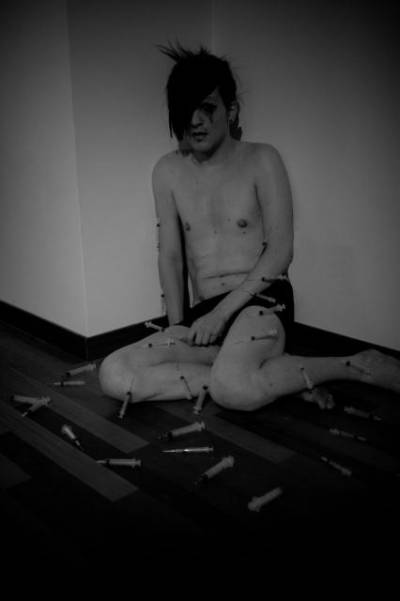 Наркотик приносит вред телу, разрушает разум, отупляет целые нации.
                                                  Оноре Де Бальзак
ИСТОРИЯ ПОЯВЛЕНИЯ НАРКОМАНИИ
В первом десятилетии был получен в чистом виде морфин.
Во второй половине столетия – кокаин.
1874-году из морфина был выделен героин. 
Все данные вещества первоначально использовались в качестве лекарств, они рекламировались различными компаниями, что подтолкнуло к их широкому распространению
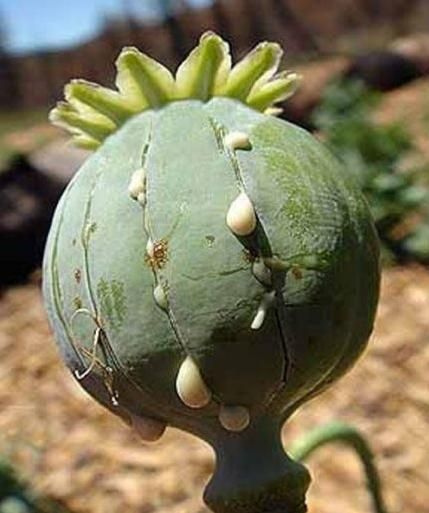 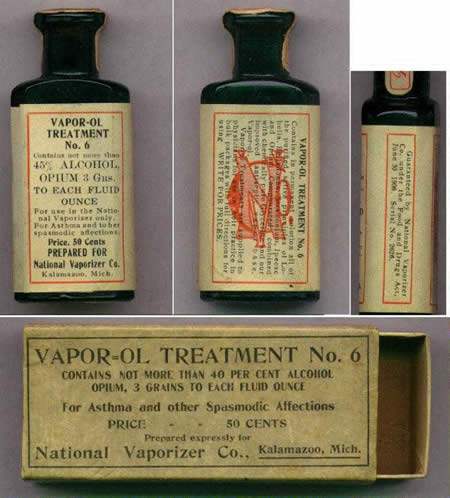 История начала борьбы с наркоагрессией
1909 г.  - в Шанхае  созвана Опиумная комиссия;
1912 г. - в Гааге  принята Международная конвенция по опиуму;
1925 г. - в Женеве принята  Международная конвенция по опиуму;
1931 г. – принята Международная конвенция об ограничении производства и регламентации распределения наркотических средств;
 1936 г. – принята Международная конвенция по борьбе с незаконным оборотом вредных лекарственных веществ.
1946 г.  -  создается комиссия ООН по наркотическим средствам,
1953 г. - в Нью-Йорке принят Протокол об ограничении и регламентации культивирования растения мака, производства опиума и т.д.
1961 г. -  принята Единая конвенция ООН о наркотических средствах,
1971 г. - Конвенции ООН о психотропных веществах.
Классификация наркотических средств и психотропных веществ. Особенности их действия на организм
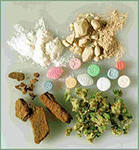 Международной классификации наркотиков и психотропных веществ:
– препараты опия
– снотворные и седативные средства
– кокаин
– препараты индийской конопли
– психостимуляторы
– галлюциногены.
препараты опия
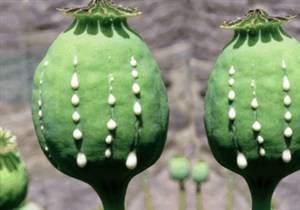 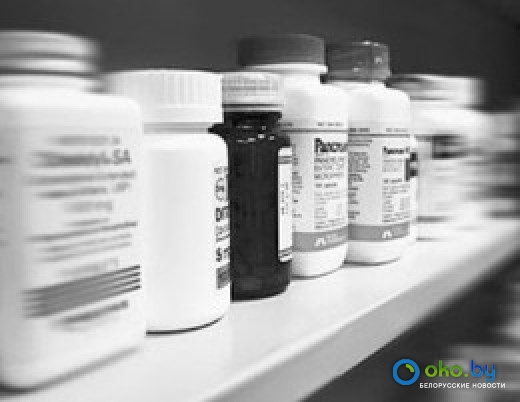 Снотворные и седативные средства
– барбитураты
– транквилизаторы
– снотворное
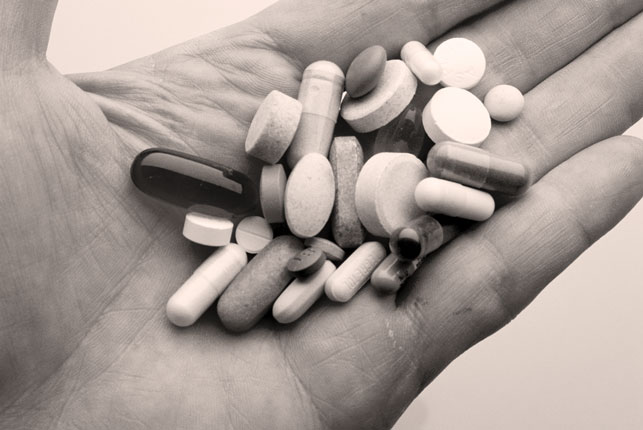 Кокаин
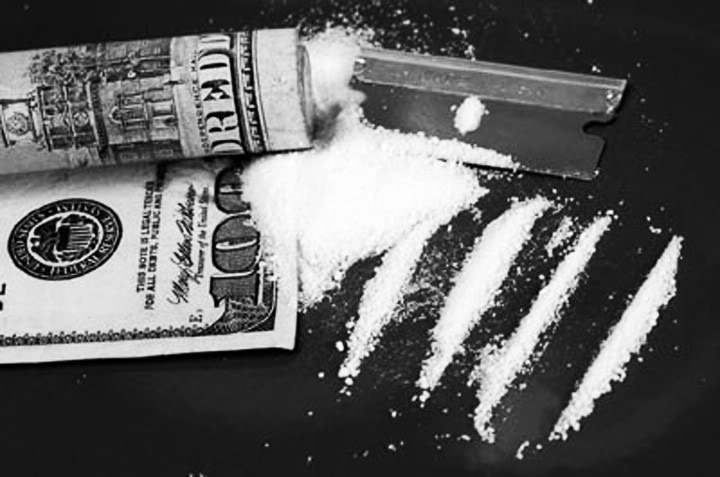 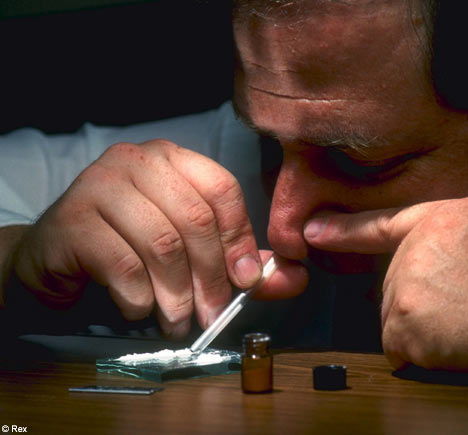 Каннабиоиды
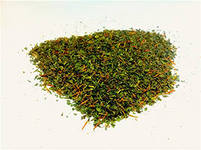 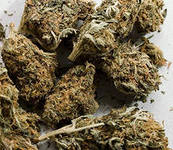 Психостимуляторы (амфетамины)
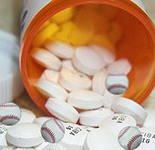 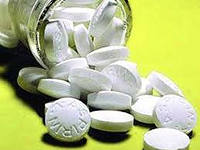 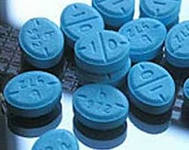 Галлюциногены.
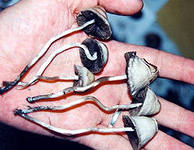 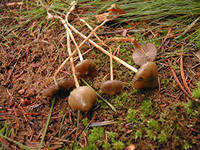 Факторы, влияющие на возникновение наркомании
Психологические факторы
Биологические факторы
Социальные факторы.
Статистика наркомании
Ежегодно наркотики убивают 70 тысяч человек в России
От наркомании излечивается не более 10% наркоманов.
Средний возраст погибшего наркомана в России – 28 лет.
В 2009 году Россия заняла первое место в мире по употреблению героина – таковы официальные данные управления ООН по наркотикам и преступности (УНП ООН)
несовершеннолетних распространителей -   461
- зарегистрировано 2 298 случаев изъятия героина
- 1 291 случай изъятия опия
- 1 155 случаев изъятия марихуаны.
- в 8 раз увеличилось число взрослых наркоманов
- в 18 раз – наркоманов-подростков
- в 24,3 раза – детей-наркоманов.
У  90% наркоманов диагностируется заразная форма гепатита
 потребляют наркотики в настоящее время 45% мальчиков и 18% девочек.
Особое беспокойство российского общества должен вызывать тот факт, что за последнее десятилетие в 6,5 раз увеличилось число женщин, употребляющих наркотики.
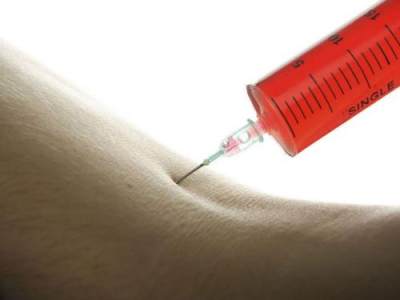 Жизнь наркоманов…
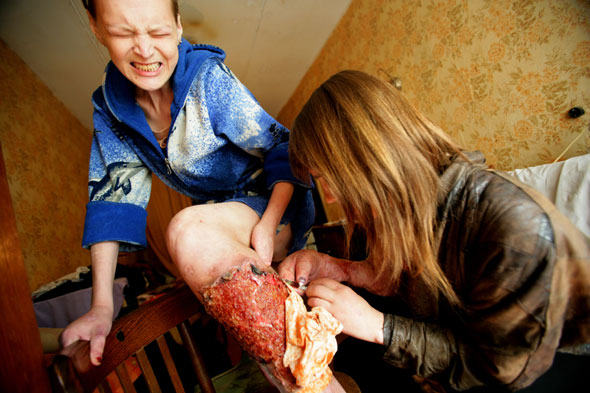 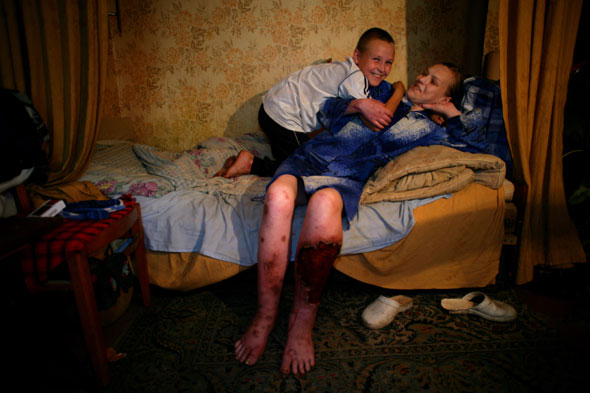 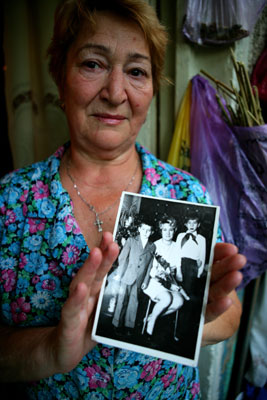 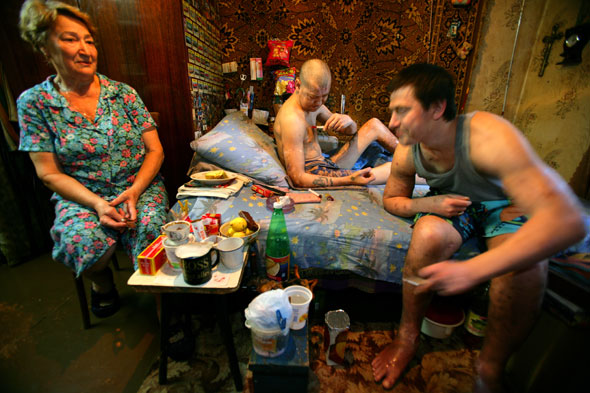 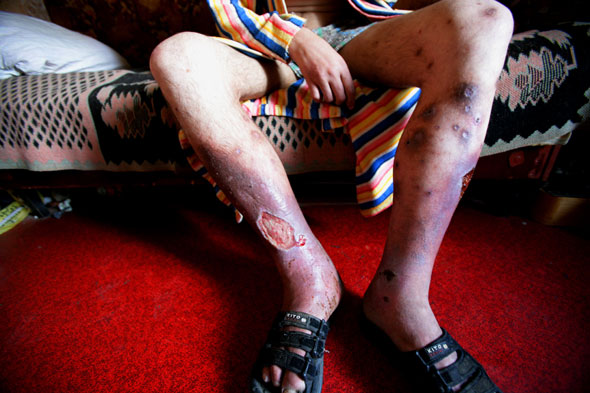 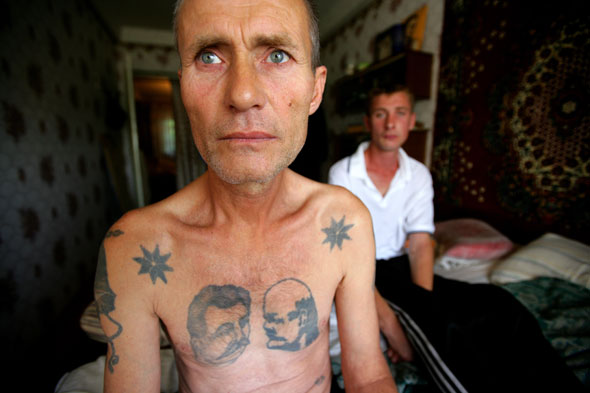 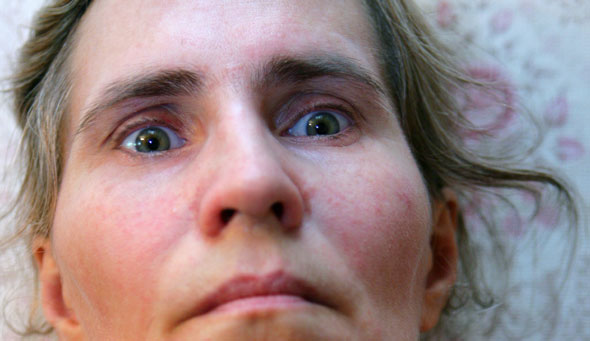 Дети наркоманов…
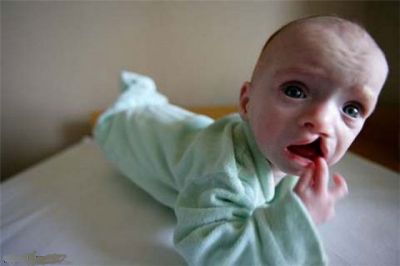 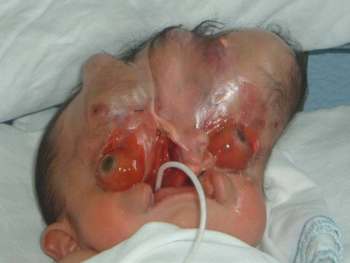 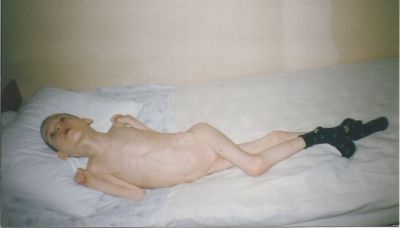 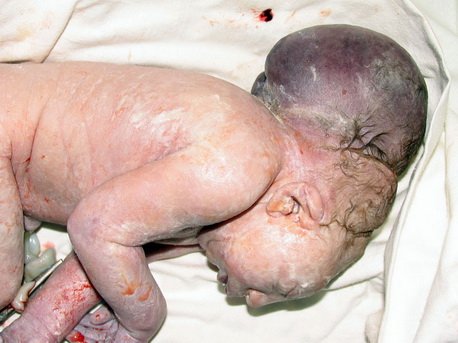 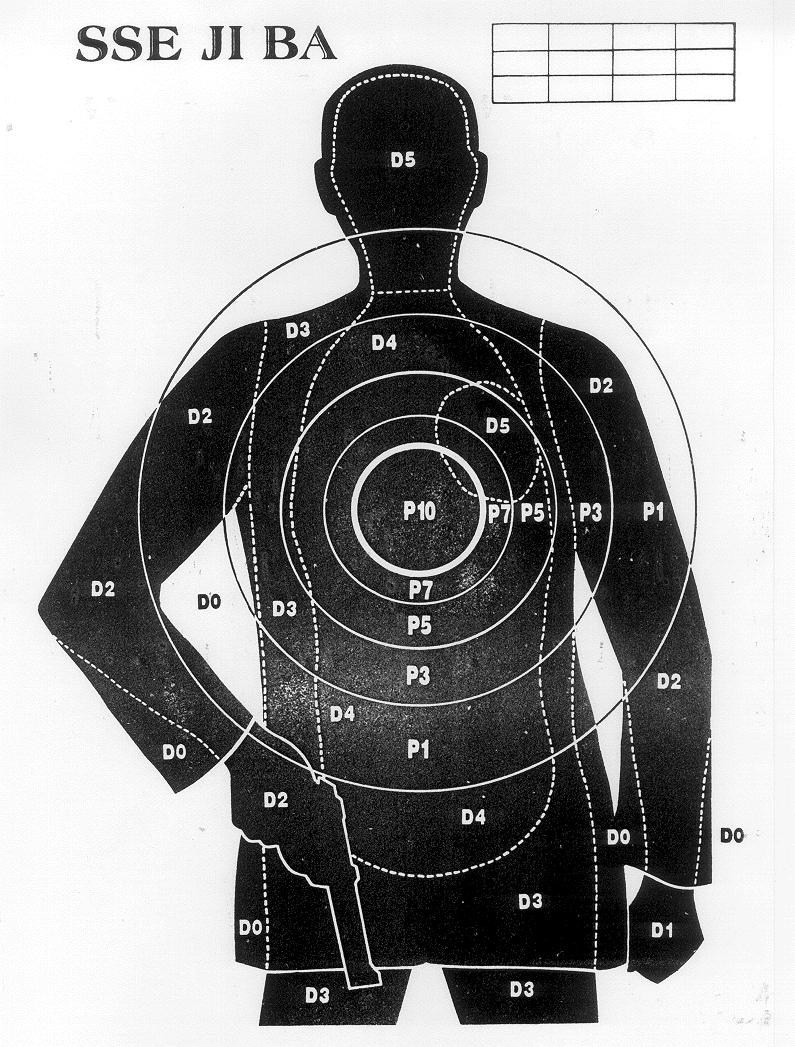 Эксперименты с наркотиками — тренировочная стрельба, где мишенью служит твоя голова.